IRIS: Implicit Reinforcement without Interaction at Scale
Srinath Tankasala
10/06/2022
Outline
Motivation
Problem setting
Prior work
IRIS algorithm
Experiments
Results/Analysis
Limitations
Further work
Summary
Questions for thought
References and extended reading
Motivation
Short Horizon tasks - use learning through exploration 
Easy and quick to explore
Reward function design is straightforward

Long Horizon - use Imitation learning/ IRL approach  
Sparse rewards, ex. assembling furniture, social navigation, etc.
requires more handcrafting for desired behaviours to emerge
harder to apply at scale and explore large state-action spaces
Motivation
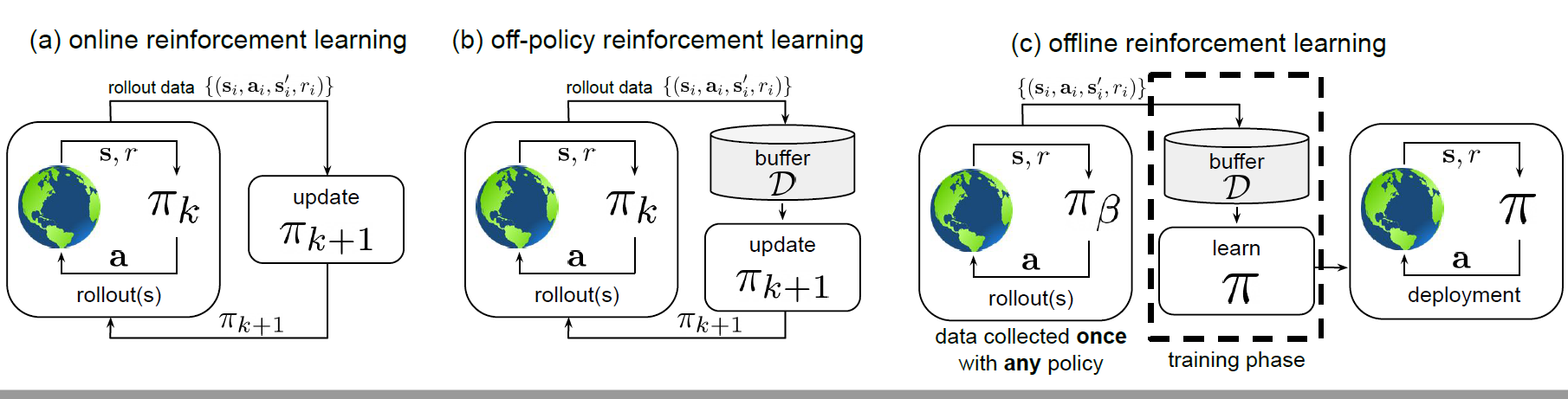 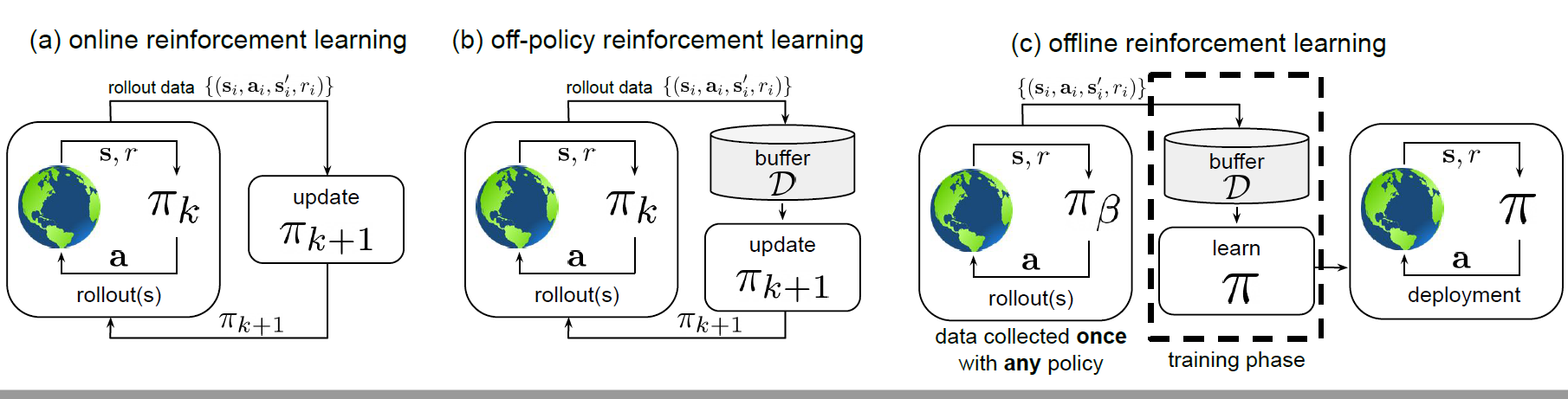 Classical/online RL: doesn’t require training data. Exploration and exploitation done by policy.
Offline RL:
Learn RL using a supervised approach
Use data of interactions to train an optimal policy
Eliminates the need for policy to interact with environment every time
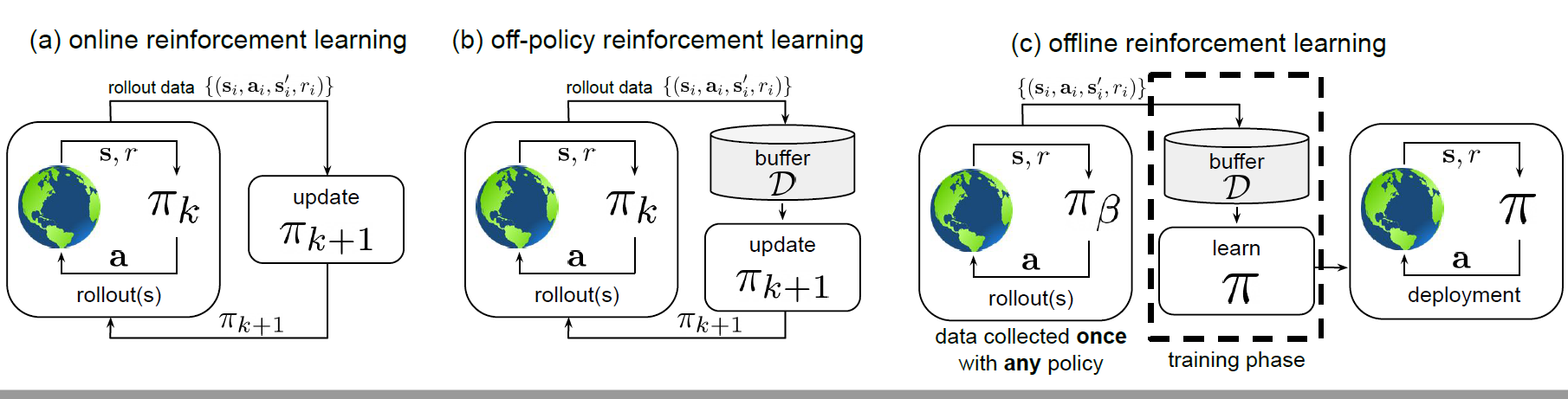 Source: Levine et al [1]
4
Offline RL
Challenges with Offline RL
Resolving Counterfactual queries / out of distribution actions
Exploration policy for data generation should ensure coverage
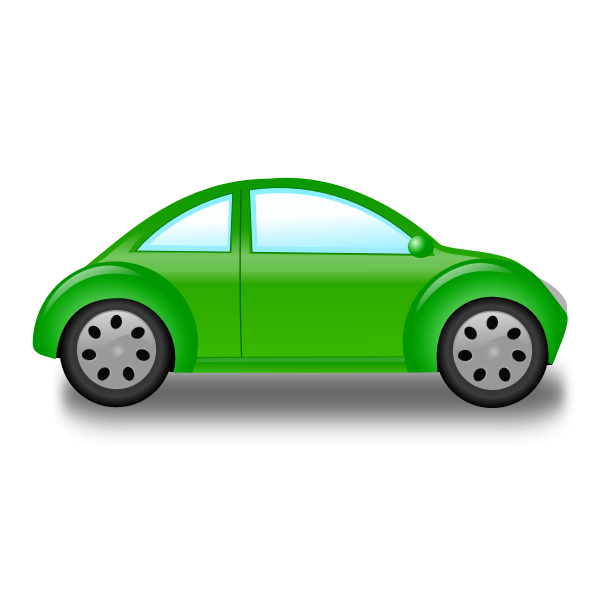 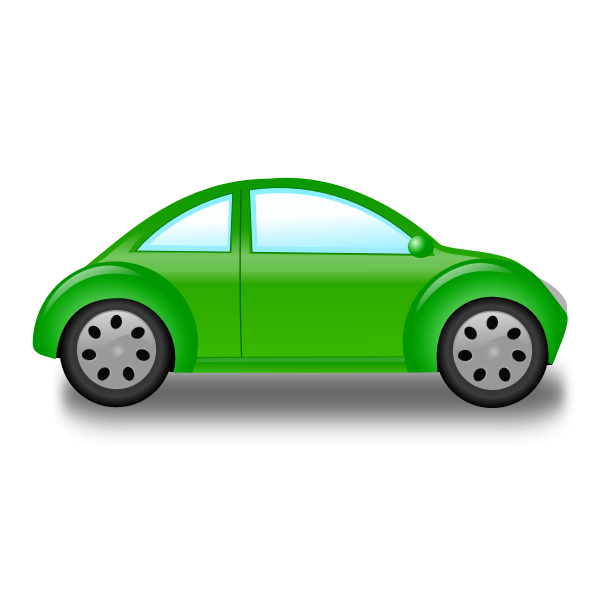 Collected data for offline RL
Policy training queries unknown state/action values
Possible solution: Constrain training process to explore only within collected data, ex: BCQ
5
Problem setup
Aim: train policies with Imitation learning from large crowdsourced demonstrations

Challenges:
Suboptimality of collected data
Diversity in solution methods and task instances
6
Problem setup
Aim: train policies with Imitation learning from large crowdsourced demonstrations

Challenges:
Suboptimality of collected data
Diversity in solution methods and task instances
7
Problem formulation
8
Prior work
Batch constrained Q learning
Limitations: limited exploration and difficulty dealing with suboptimal demonstrations

**Placeholder**
9
IRIS method
Hierarchical controller structure
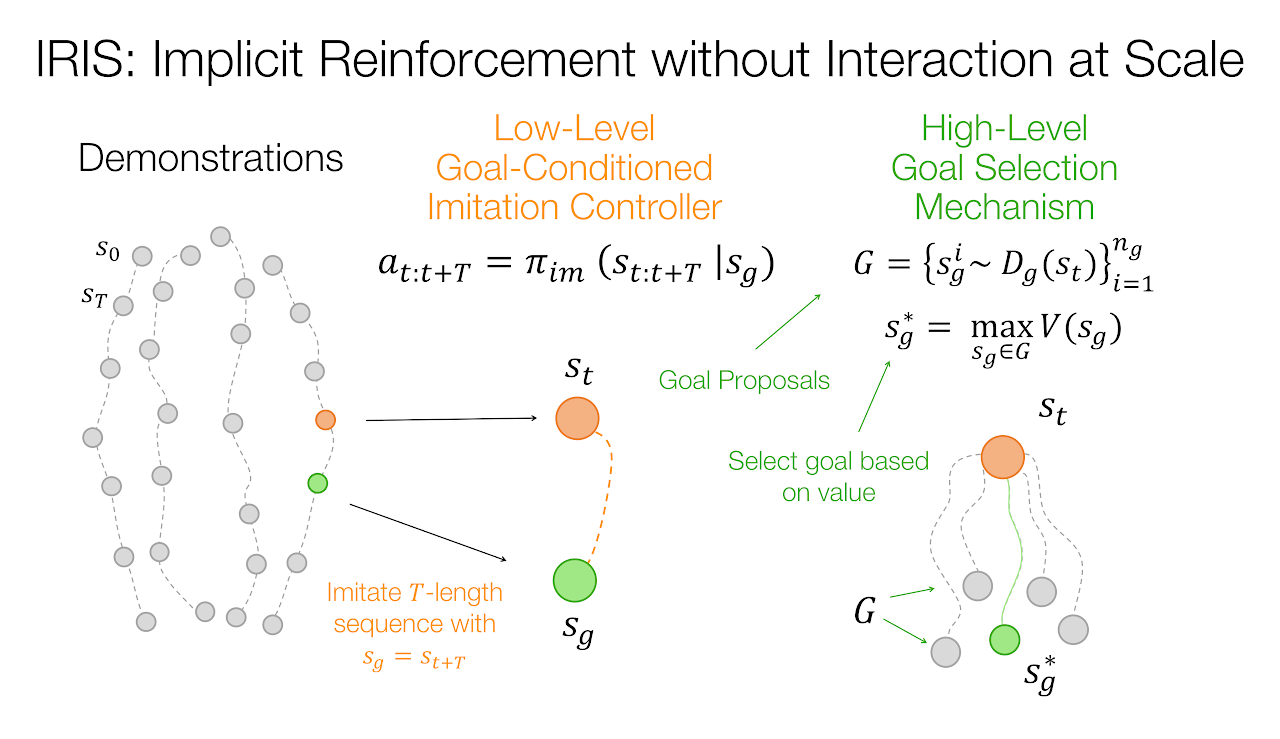 trajectory
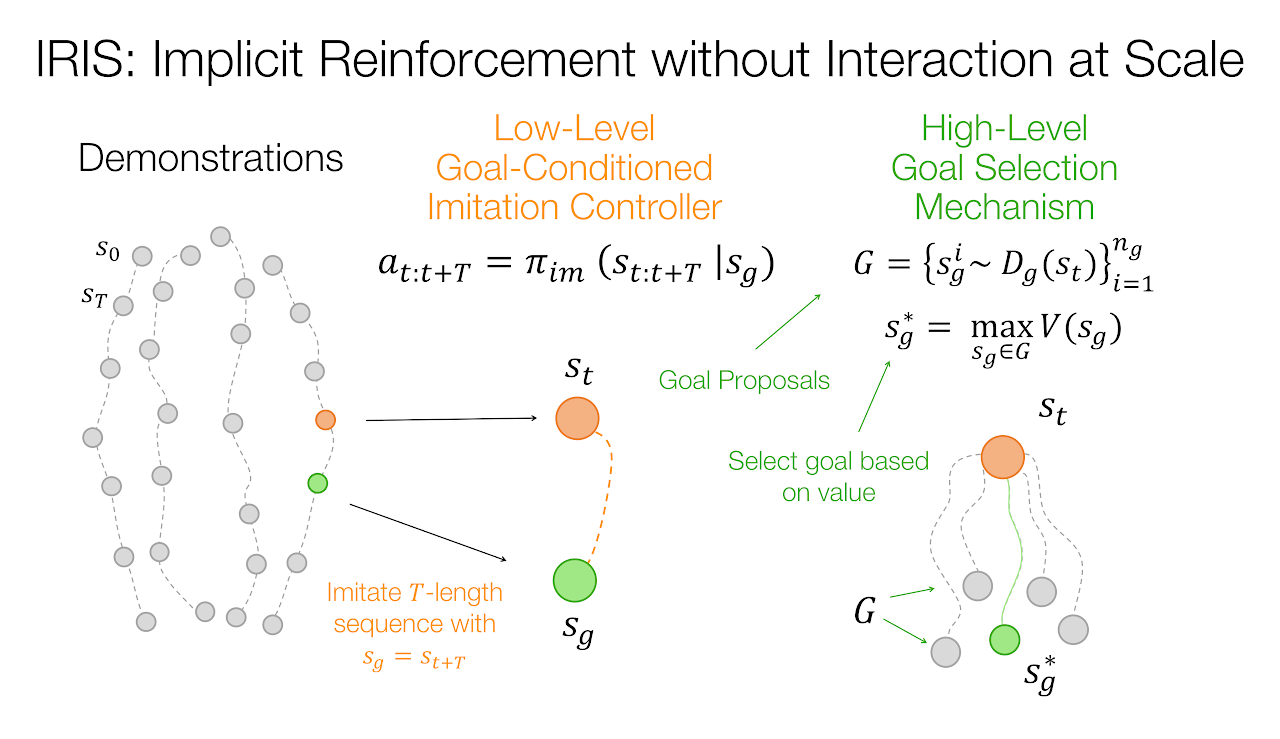 10
IRIS method
11
IRIS model: training
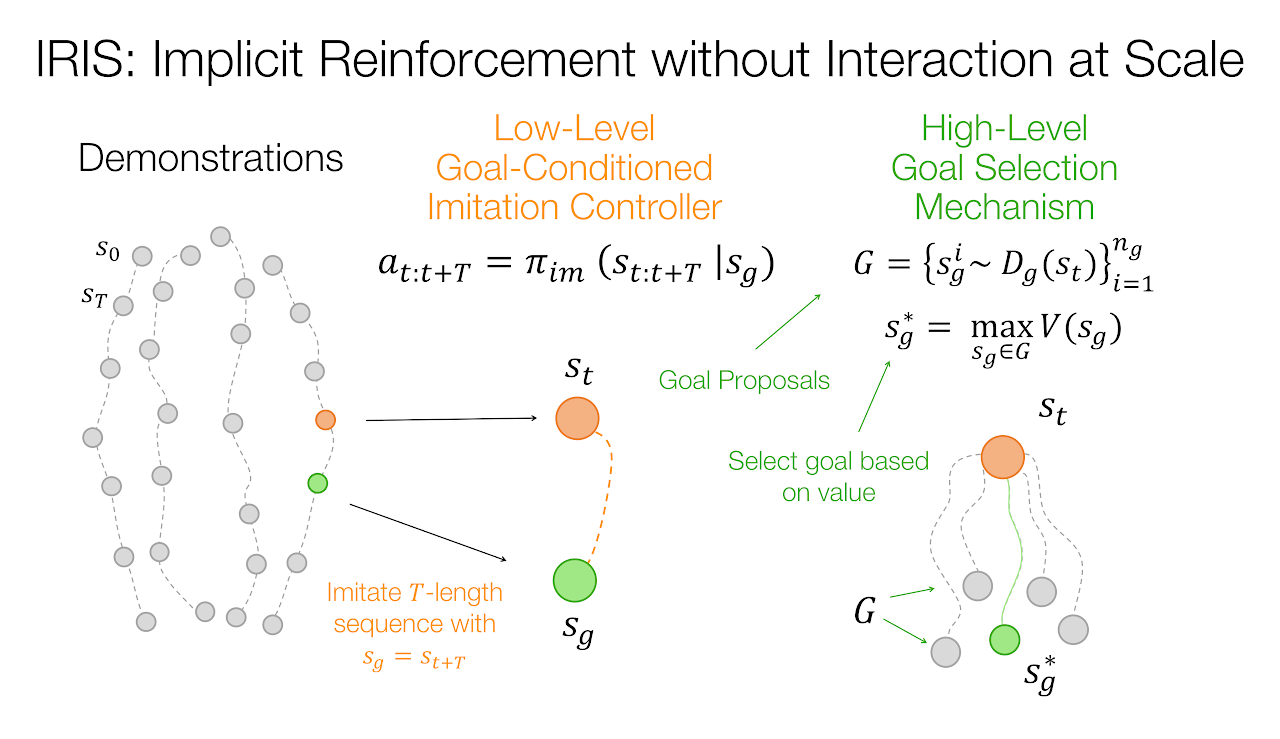 Goal prediction model(cVAE) training loss
Value prediction model(cVAE) training loss
12
IRIS model: training
How does IRIS address challenges of this offline training task?
Constrain learning to only in-distribution states of training data

Goal proposal model proposes only goal states that have been previously observed 

Low level controller directly imitates sequences from training data

Hence value function is only queried on state-action pairs that lie within the training distribution
13
IRIS model: inference
14
Datasets
15
Experiments
Robosuite Lift
Grasp and lift cube demonstrations
Training data is deliberately suboptimal with delayed pickup time
Graph traversal
Navigating a 5x5 2D grid
Training data generated by sampling random paths from start to end
RoboTurk Cans
A filtered version of the RoboTurk pilot dataset consisting of the fastest 225 with diverse and suboptimal trajectories
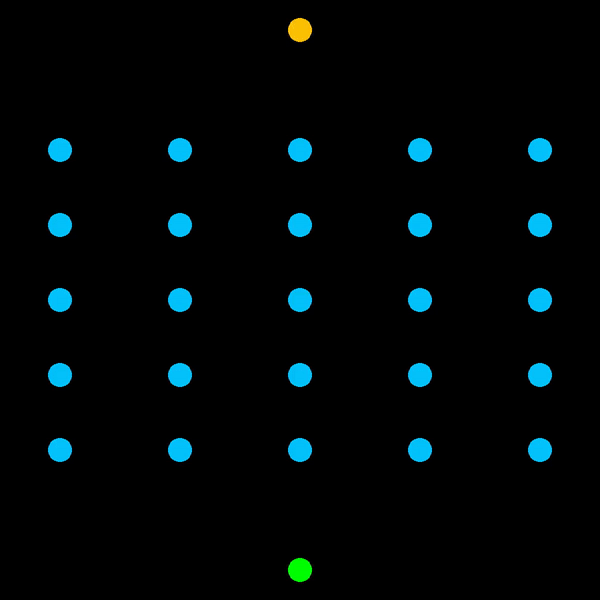 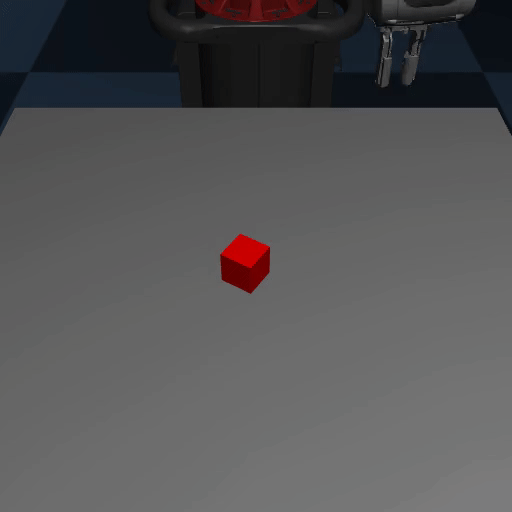 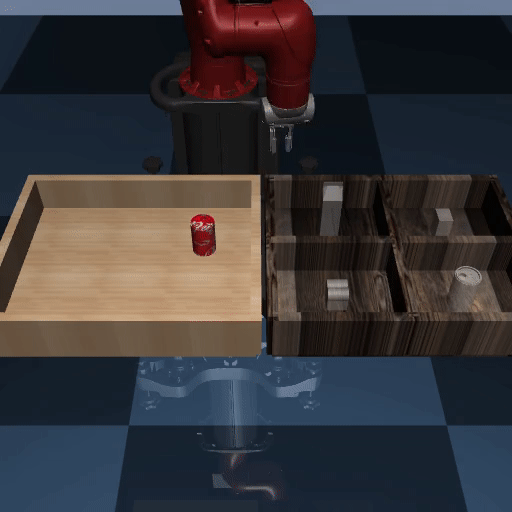 16
Qualitative Results
17
Quantitative Task success rate
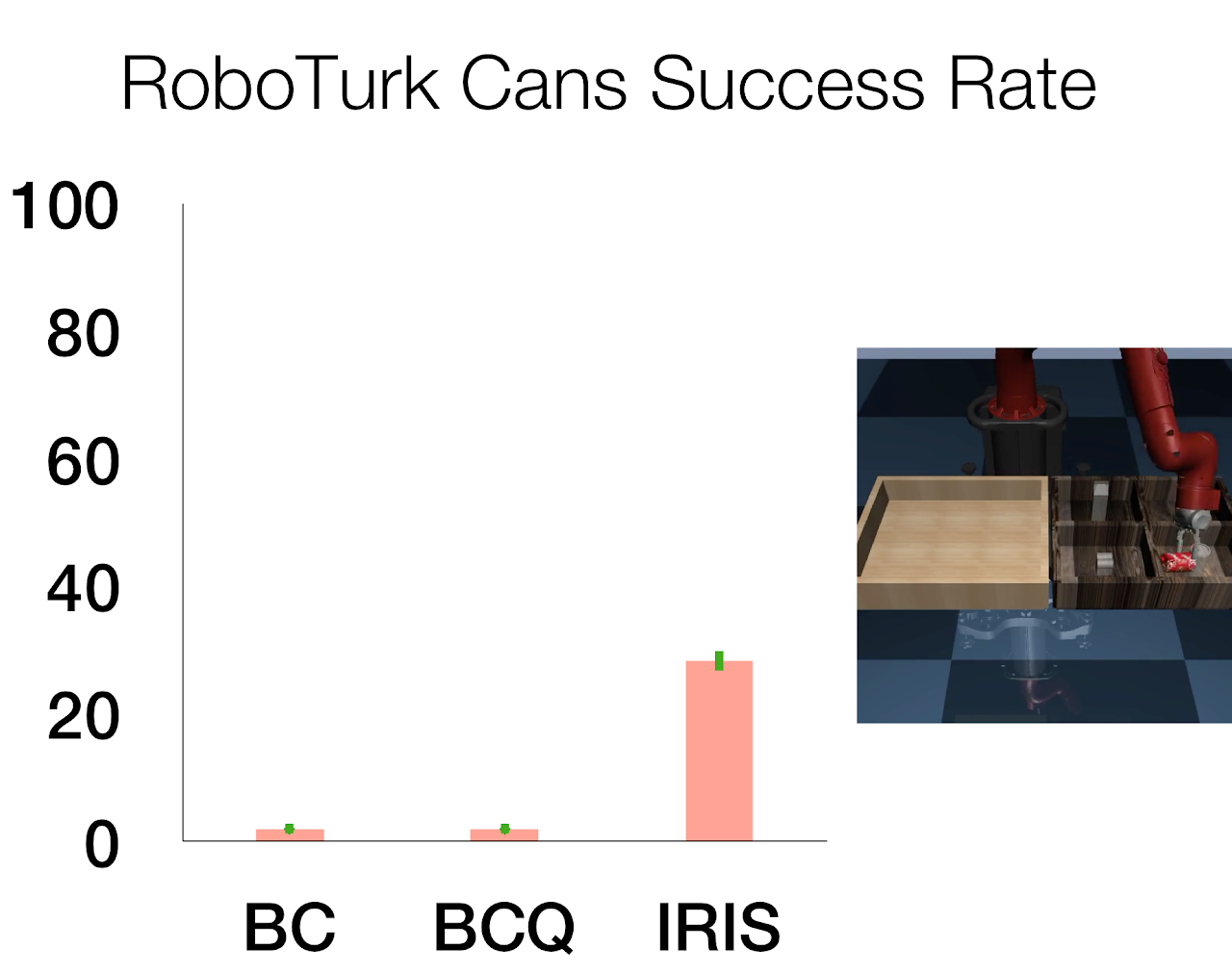 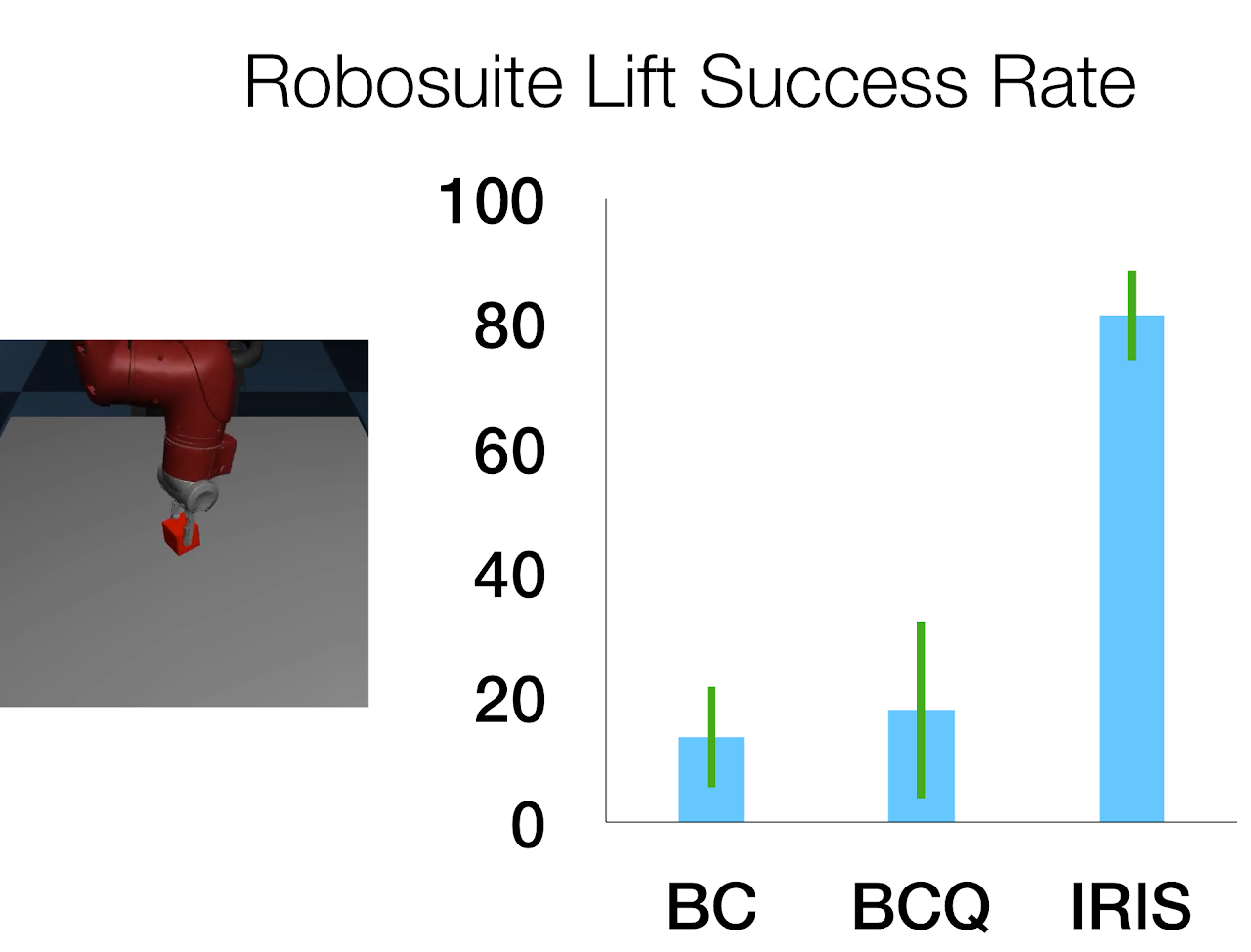 18
Results
Ablations
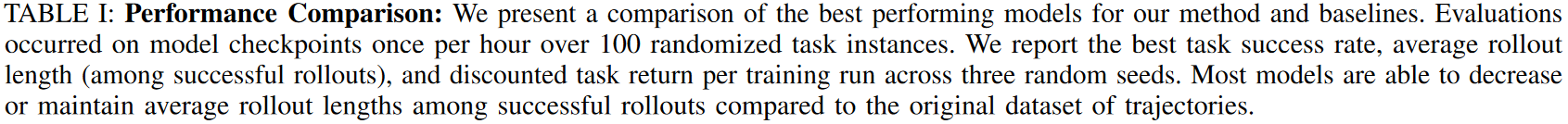 19
Model ablation and Dataset size analysis
20
Limitations
Requires full state observations (as we augment the MDP with goal states)

Picking the parameters (Time horizon T, reward) is not clear

Adapting this trained model to different domain is difficult (due to the hierarchical controllers)
21
Further/Future work
Adapting the controller to different domain

Use goals from the observation space only

Study transferability of this to real world demonstration data
22
Summary
**Placeholder**
23
References and extended reading
**Placeholder**
24